Så gjorde vi! Erfarenheter av att bilda en stor region
Det är kanske bra att vi inte haft tre år på oss, då hade vi hunnit prata mycket bekymmer. Nu när vi hade ett år har vi istället fått koncentrera oss på att vara konstruktiva.

Göran Johansson, december 1997
Västra Götaland är väldigt olika
1 644 600 invånare Sammanslagning av Göteborgs- och Bohuslän, Älvsborgs län och Skaraborgs län
Består av landskapen Dalsland, Bohuslän och Västergötland.
Dalsland 49 559 (42 690 i de fem kommunerna)
Anställda i VGR 52 000
Östra Göteborg 47 478
>900 000 i Göteborgsregionen
Skapar väldigt olika förutsättningar för sjukvård och tillväxt
Landstingsindelning före 1/1 1999
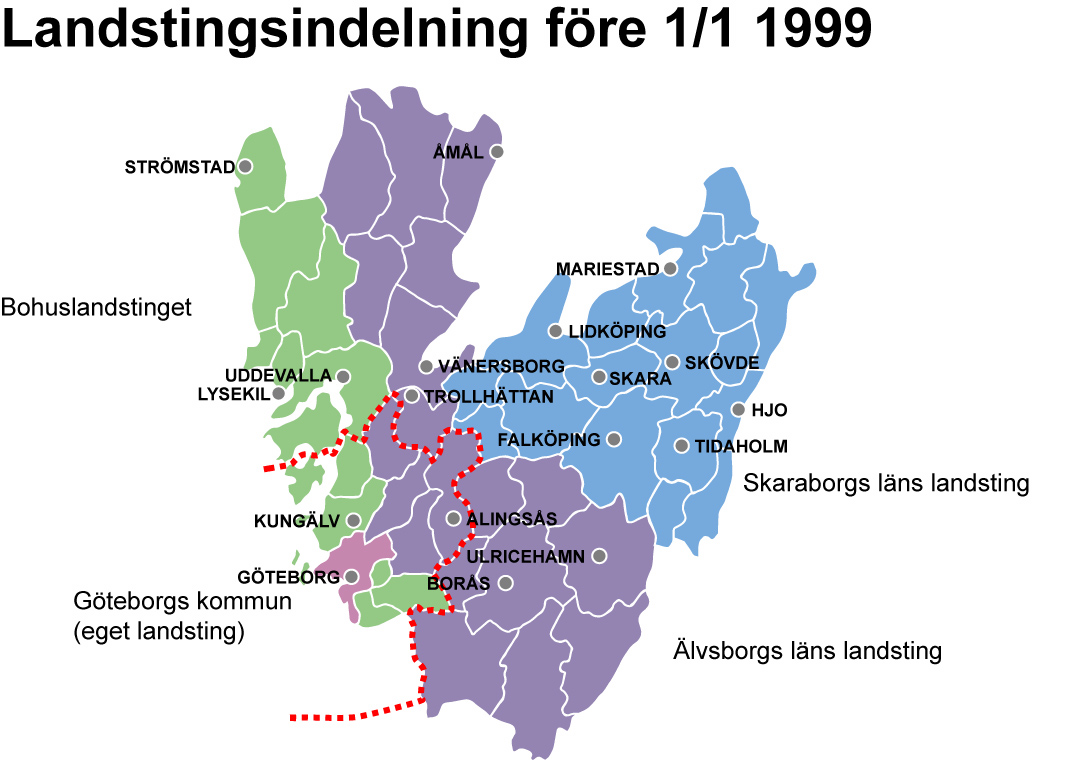 Varför sammanslagning?
Gränser anpassade till 1600-talets verklighet
Sjukvården var det stora problemet men gav också möjligheter
Hopplösa gränser för kollektivtrafik
Resultat och valdeltagande Folkomröstning om läns och landstingstillhörighet i Habo och Mullsjö kommuner (procent)
2016-09-01
Här skriver du in sidfot
En process driven av partierna
Väststyrelsen
Sammanläggningsdelegerade
Kommunalförbundet Västra Götaland
2016-09-01
Här skriver du in sidfot
En process driven av partierna
Väststyrelsen
Inte bara landstingspolitiker
Arbetsgrupper för olika politikområden
Formulera förslag till vision för verksamhetsområdet och definiera den regionala uppgiften
Förslagen låg som grund för gränsdragningen mellan kommun och landsting
Inga grupper för sjukvårdsområdet förutom primärvård
2016-09-01
Här skriver du in sidfot
Väststyrelsens mål för Västra Götalandsregionen
Ökad demokrati: Mer ansvar förs över från staten till den kommunala självstyrelsenivån, det vill säga region och kommuner. Medborgarna medverkar genom direkta val till att besluten fattas på lägsta möjliga nivå.
Förbättrad effektivitet: Resurserna samordnas för att ge medborgarna bättre service.
Ökad konkurrenskraft: Krafterna samlas för att Västra Götaland ska utvecklas till en dynamisk och konkurrenskraftig region, nationellt och internationellt.
En process driven av partierna
Sammanläggningsdelegerade
Tog över Väststyrelsens ansvar att fullfölja regionbildningen (1997:222)
103 ordinarie och 103 ersättare
I princip ett fullmäktige innan regionbildandet
2016-09-01
Här skriver du in sidfot
En process driven av partierna
Kommunalförbundet Västra Götaland
103 ledamöter
Valfriheten ställde krav på ökad samverkan
Tydligt mandat att besluta om både frågor som direkt har bäring på patientströmmarna och frågor kring övrig utveckling och samverkan.
2016-09-01
Här skriver du in sidfot
Vision Västra Götaland
Viktigt att skapa en gemensam målbild/vision
Näringsliv, kommun , landsting m.fl.
Exkluderade sjukvård
2016-09-01
Här skriver du in sidfot
Politisk organisation och styrmodell
Befolkningsföreträdare
Det regionala utvecklingsområdet ”skulle organiseras på ett otraditionellt sätt för att finna de för medborgarna bästa lösningarna”
149 ledamöter  1/10000
Beställar-/utförarorganisation
2016-09-01
Här skriver du in sidfot
Antal ledamöter i de tidigare landstingsfullmäktige
2016-09-01
Här skriver du in sidfot
Förvaltningsorganisation
Regional utveckling – överföring av personal från länsstyrelsen
Anställningstrygghet
Organisationen bygger på:
Visionen om ”Det Goda Livet”
Synsättet att det är medborgarnas behov som är avgörande för politiska beslut och stöd, med hänsyn taget till helhetsperspektivet
Att det regionala utvecklingsområdet organiseras på ett otraditionellt sätt för att finna de för medborgarna bästa lösningarna
Att arbetet i regionen sker i sampel mellan aktörerna.
Beskrivning av regionens tänkta arbetssätt
2016-09-01
Här skriver du in sidfot
Förslag till tjänstemannaorganisation för Västra Götalandsregionen
2016-09-01
Här skriver du in sidfot
Inomregional balans
”Om det nya länets ska få uppslutning och engagemang är det viktigt att maktcentra byggs på flera håll i länet. Om det mesta lokaliseras till Göteborg blir det inget nytt län.”

				Björklund, 1996
2016-09-01
Här skriver du in sidfot
Inomregional balans
service till medborgarna
effektivitet hos förvaltningarna
att undvika personalflyttningar
strävan att decentralisera verksamheterna med små centrala enheter
inomregional balans
att bidra till en framåtsyftande förvaltningsstruktur för det nya västsvenska länet.
6 regionens hus
2016-09-01
Här skriver du in sidfot
Strukturella förändringar inom sjukvården
NU-sjukvården
SU
2016-09-01
Här skriver du in sidfot
Symbolfrågor
Namnet
Residensstad / Regionhuvudstad
2016-09-01
Här skriver du in sidfot
Några lärdomar
Regionsammanslagning handlar inte enbart om regional utveckling – glöm inte sjukvården!
Inkomster behövs som klarar att finansiera verksamheten
Viktigt att ta ansvar för sin ekonomi innan sammanslagning
Allting är inte klart när en ny region bildats
2016-09-01
Här skriver du in sidfot
Skattesats före och efter Västra Götalandsregionen 1998 och 1999 (skattekronor)
[1] Total kommunalskatt 
[2] Varav landstingsskatt 9,50 kr
2016-09-01
Här skriver du in sidfot
Skatteväxling kommun landsting
2016-09-01
Här skriver du in sidfot